The SBA’s Women-Owned Small Business Program

March 25, 2021

Presented By
Mark A. Amadeo
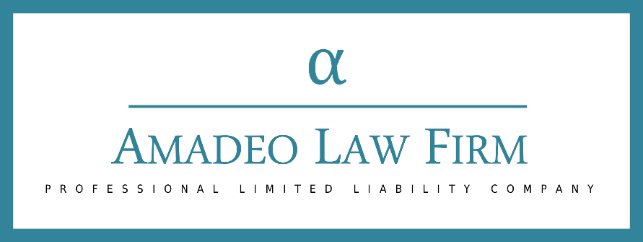 The SBA’s Women-Owned Small Business Program 

INTRODUCTIONS
Mark A. Amadeo
Over 20 years experience as government counsel & law firm counsel
LL.M. Georgetown University Law Center; J.D. University of Wisconsin Law School;  B.A. Boston College
Founder & Managing Partner of Amadeo Law Firm, PLLC
Focus on Government Contracting & Technology
Review/negotiation: FAR/DFARS Compliance
Pre & Post Award Teaming, JV’s & Subcontracts
Technology: IP Preservation & Commercialization
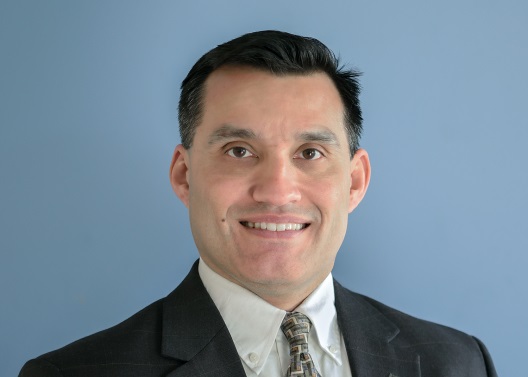 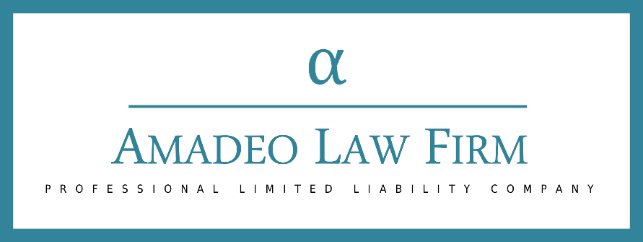 The SBA’s Women-Owned Small Business Program

March 25, 2021
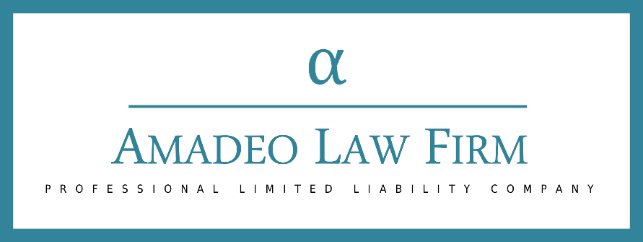 The SBA’s Women-Owned Small Business Program

Federal Government Goals
				
5% of all prime contract and subcontracts

FY 2019 WO Prime - 5.19% - $26 billion - highest

WOSB Program - set-asides and sole source awards
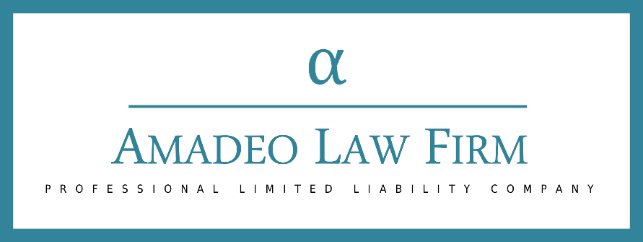 The SBA’s Women-Owned Small Business Program

Eligibility
				WOSB
Concern - for profit (startups ok)
Size – Small
Ownership – at least 51% unconditionally directly by U.S. women
Control – at least 51% unconditionally directly by U.S. women

			EDWOSB
Women who own/control 51% must be economically disadvantaged
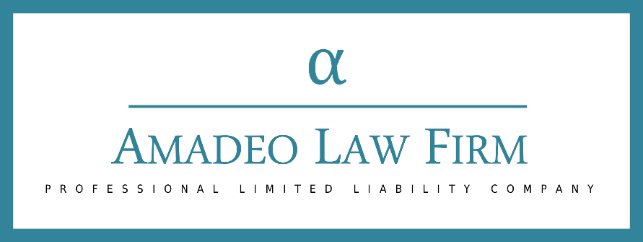 The SBA’s Women-Owned Small Business Program

Eligibility
				Unconditional Control/Ownership

All owners & advisors must come to terms

SBA - strict and unforgiving
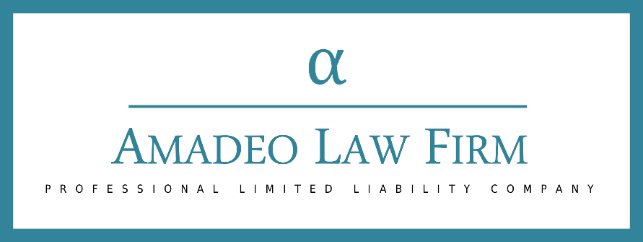 The SBA’s Women-Owned Small Business Program

Eligibility

51% (Majority) Ownership
			Direct
Must be direct, not through another business or entity

Unconditional
Not subject to any conditions on ownership benefits
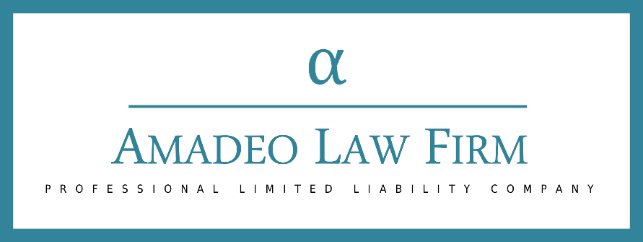 The SBA’s Women-Owned Small Business Program

Eligibility

51% (Majority) Ownership

Partnership - at least 51% of each class of partnership - reflected in partnership agreement

LLC - at least 51% of each class of member interest

Corporation - at least 51% of each class of voting stock & 51% of all stock outstanding
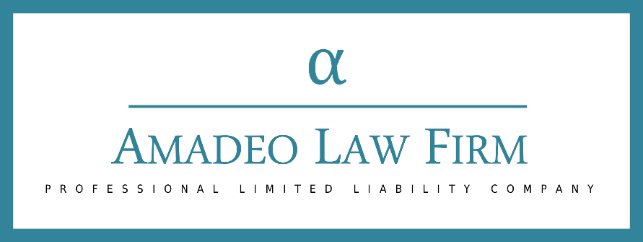 The SBA’s Women-Owned Small Business Program

Eligibility

Control

Management and daily business operations

Long-term decisions and day-to-day operations
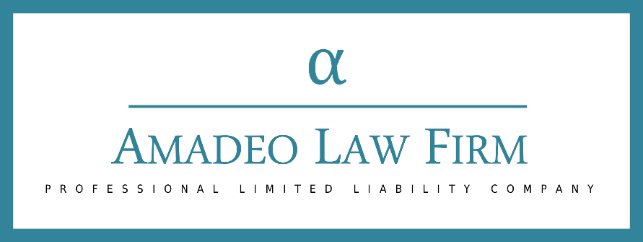 The SBA’s Women-Owned Small Business Program

Eligibility

Management Control

Highest Position - qualifying owner

Necessary management experience but technical expertise or license not required
If has ultimate control over those that have

Manage full-time basis during normal working hours

No outside employment if prevents time and attention to daily affairs
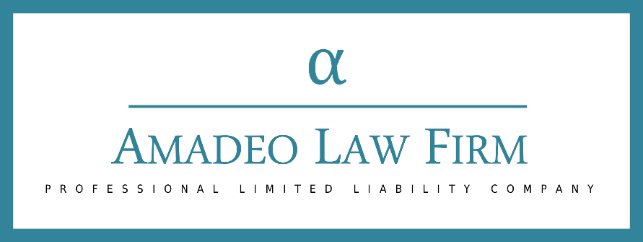 The SBA’s Women-Owned Small Business Program

Eligibility

Management Control

Partnership - must serve as a general partner

LLC - must serve as management member, control over ALL decisions of the LLC

Corporation - must control Board of Directors
Own at least 51% of voting stock, on BOD and can overcome supermajority requirements; or
Comprise majority of voting directors (by number/weighted voting)
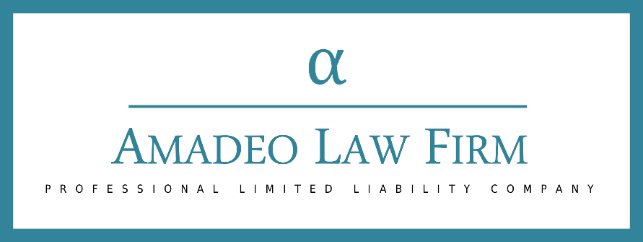 The SBA’s Women-Owned Small Business Program

Eligibility

Management Control

Men & Other Entities

Can be involved in management

Can be stockholders, partners & LLC members

Can’t exercise control or have power to control

If man has required license & equity - may be found to control
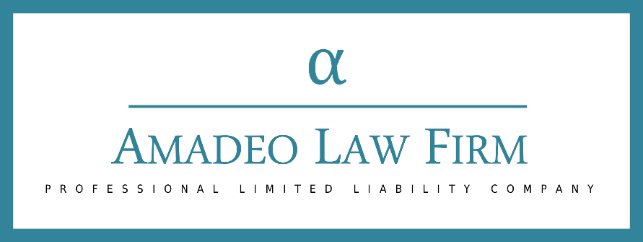 The SBA’s Women-Owned Small Business Program

Eligibility

EDWOSB - QO - Economically Disadvantaged



Personal Net Worth - less than $750K

Income - 3yr AGI can’t be over $350K

FMV - assets must not exceed $6 million

MAY consider spouse’s info, but WILL consider if spouse has a role in company or lent or guaranteed a loan
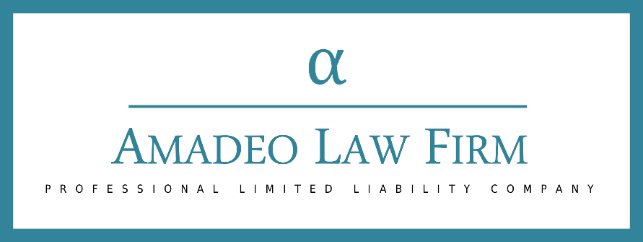 The SBA’s Women-Owned Small Business Program

Certification

Benefits

WOSB & EDWOSB set-asides & sole-source under WOSB Program
But not all NAICS codes are eligible
Every 5 years - SBA reviews NAICS codes list

If not seeking set-asides/sole source can self-certify & also counts toward agency goals
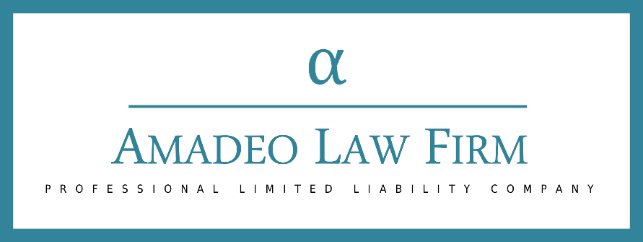 The SBA’s Women-Owned Small Business Program

Certification

SAM
SBA 
Free
Apply through beta.certify.sba.gov
Checklists, knowledge base
Third Party Certification
Fees - $350-$400 or more
Begin process with TPC
Upload in beta.certify.sba.gov
Existing 8(a), VOB/SDVOSB Certifications
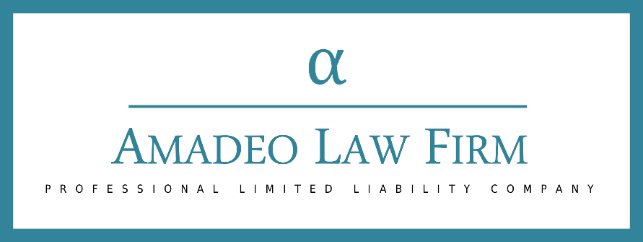 The SBA’s Women-Owned Small Business Program

Certification

SBA Timeline
15 days - complete/incomplete
90 days - approval/declined

Declined by SBA or TPC
Can reapply in 90 days

Delays/RFI’s
Non-matching DUNS, Tax ID, MPINS 
Women owners not POC
Not completed - attestation & e-signature
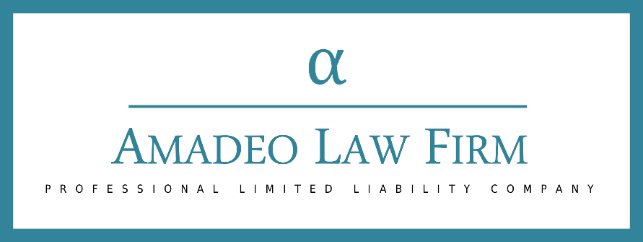 The SBA’s Women-Owned Small Business Program

Certification


Must represent annually continue to meet eligibility requirements

Re-examination every 3 years
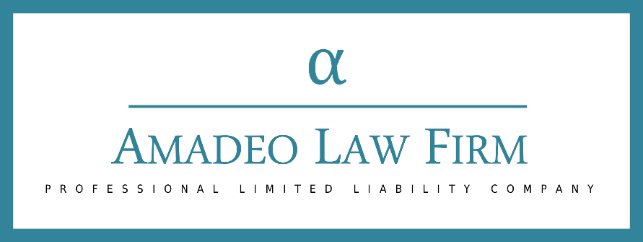 The SBA’s Consolidated 
All Small Mentor-Protégé Program
Questions?
Contact:
Mr. Mark A. Amadeo
Washington DC
+ 1 - 2 0 2 – 6 4 0 – 2 0 9 0
mamadeo@amadeolaw.com
www.amadeolaw.com
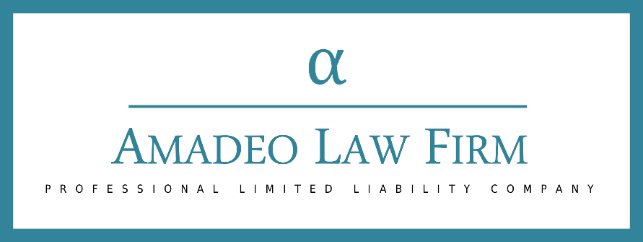 Expanded Government Contracting 
Opportunities For Joint Ventures


THANK YOU FOR JOINING OUR WEBINAR!

The Recorded Webinar Can Be Found Here:
http://amadeolaw.com/index.php/firm-resources/webinars
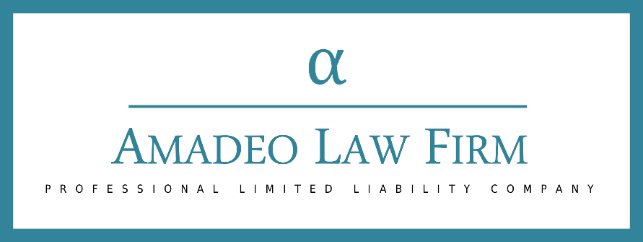